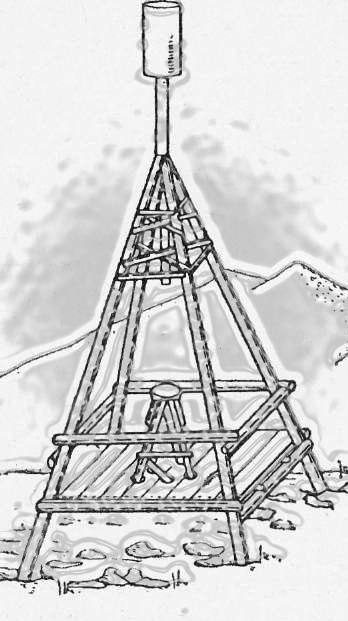 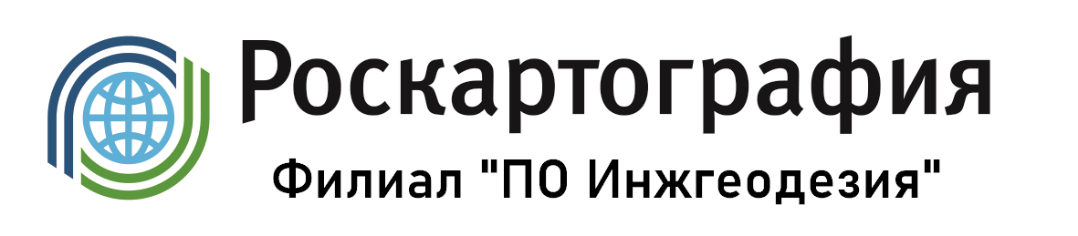 Проблемы и особенности выполнения геодезических работ с новыми координатами в местных системах
Аникин Александр Сергеевич
заместитель директора по производству

16-18 октября 2023 г., Сочи
III Совместная международная научно-техническая конференция
Цифровая реальность: Космические и пространственные данные, технологии обработки
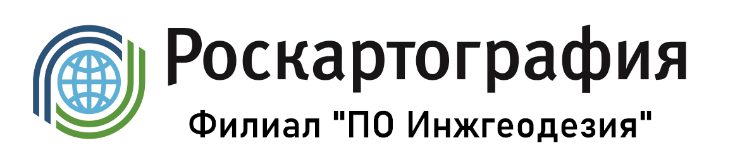 О местных СК, коротко:
Создаётся и предоставляется ЕЭКО 
(в соответствии Приказом Росреестра от 05.04.2022 №П-0122 «Об утверждении требования к составу сведений ЕЭКО и требований к периодичности их обновления»)
Ведётся Единый государственный реестр недвижимости
(в соответствии Федеральный закон от 13.07.2015 N 218-ФЗ 
«О государственной регистрации недвижимости»)
В
МСК-ХХ
Выполняются геодезические, картографические, маркшейдерские работы, инженерные изыскания(не государственные)
(в соответствии с постановлениями об установлении / введении в действие местных СК в каждом из субъектов)
Конференция: Цифровая реальность. Сочи. 16-18 октября 2023
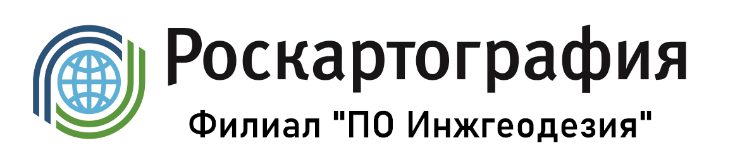 МСК: Положение дел
Созданы
В отношении 84 субъектов РФ, а так же на города Москва, Санкт-Петербург, Севастополь (по инф. https://rosreestr.gov.ru)
Созданы соответствующие каталоги координат пунктов
ГГС 1-4 классов в МСК
Они разные:
Большая часть МСК созданы на основе СК-42;
Часть основаны на СК-95 (Пример: Новосибирская, Тюменская обл., Дагестан, ..)
С 2020 года создаются на основе ГСК-2011, в соответствии с Приказом Росреестра от 20.10.2023 №П-0387.
МСК
субъектов
Они меняются …
Конференция: Цифровая реальность. Сочи. 16-18 октября 2023
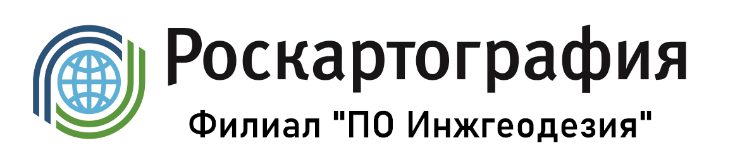 Изменения координат(уточнение)
С середины 2022 года координаты в МСК субъектов РФ выдаются заявителям из ФФПД УТОЧНЕННЫМИ относительно ГСК-2011
Х
Информация о том, что координаты стали «другими»,
дана в следующих источниках:
было
размещена на официальном сайте: https://rosreestr.gov.ru
стало
В некоторых выписках о пунктах ГГС, так и указано: «уточнённые»
(а в некоторых – не указано, но они всё равно – уточнённые)
Y
Конференция: Цифровая реальность. Сочи. 16-18 октября 2023
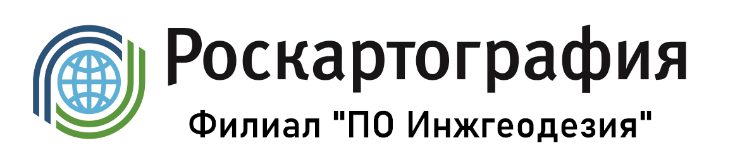 На что это влияет ?
Конференция: Цифровая реальность. Сочи. 16-18 октября 2023
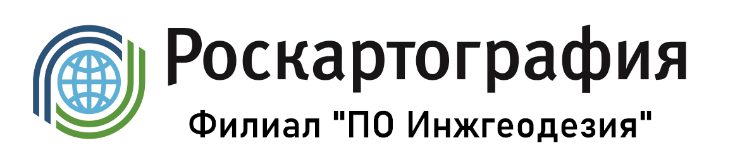 На что это влияет ?
Конференция: Цифровая реальность. Сочи. 16-18 октября 2023
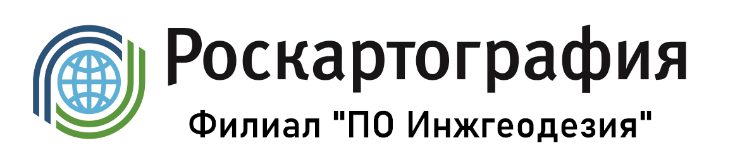 Анализ на примерах
Выполнен анализ изменений координат в 4-х субъектах. Координаты получены в рамках выполнения ГК по созданию ЕЭКО в 2023 году
Конференция: Цифровая реальность. Сочи. 16-18 октября 2023
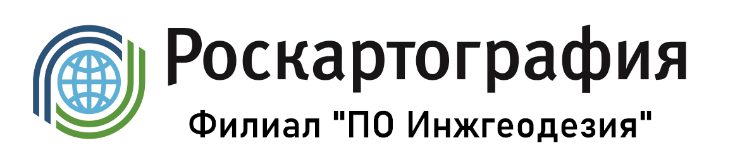 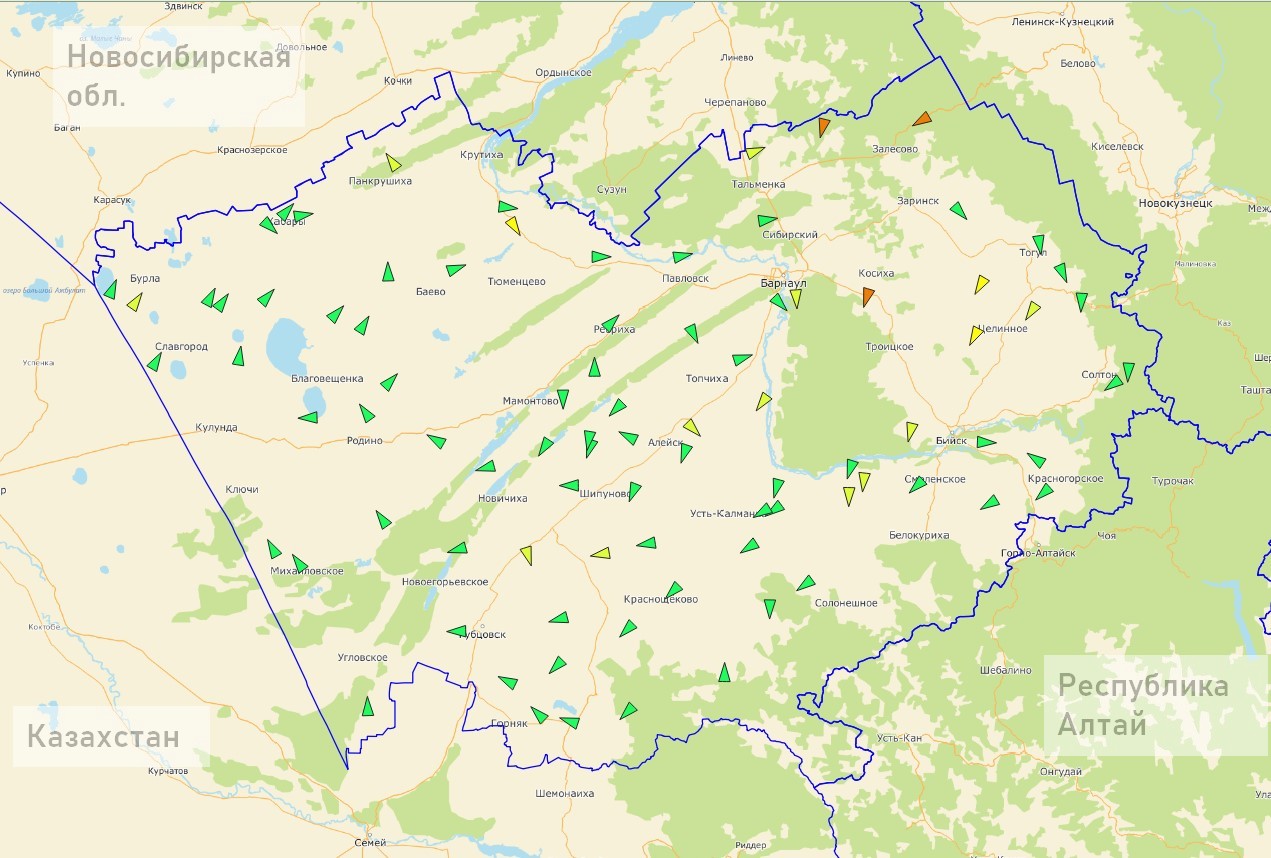 Алтайский
край:

Общая картина
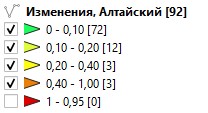 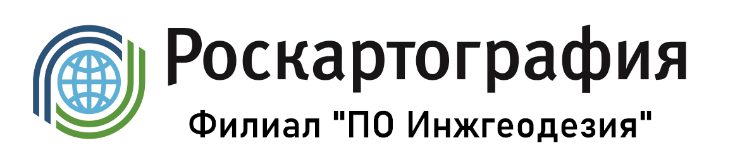 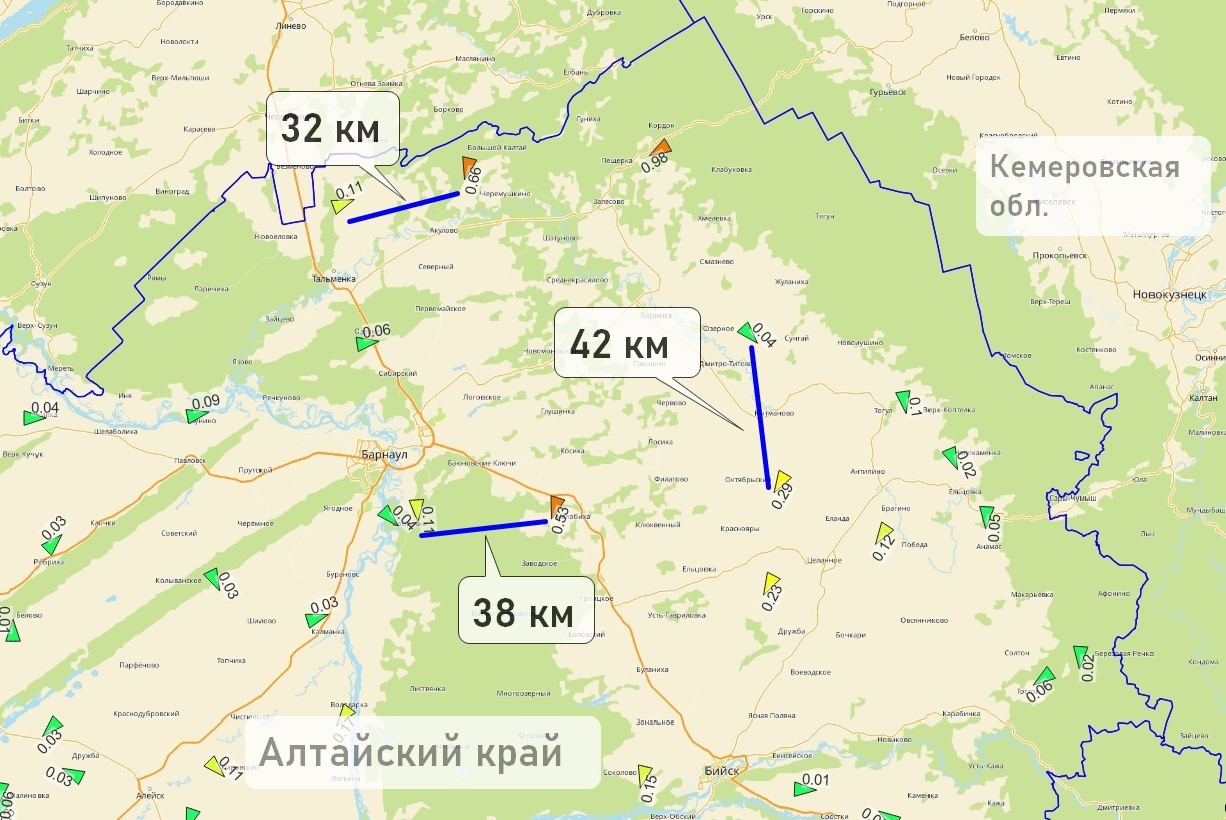 Алтайский
край:

Частности
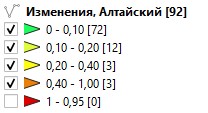 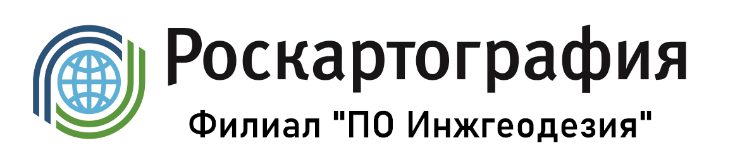 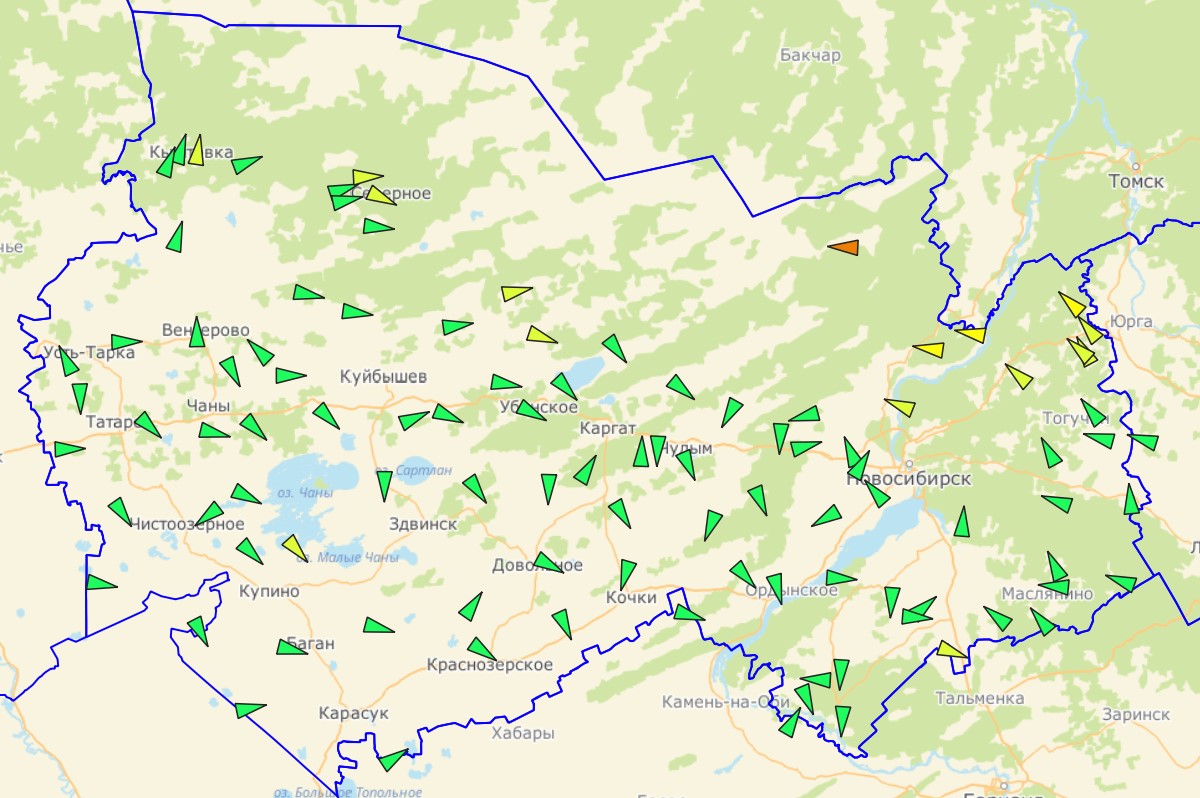 Новосиб.
область

Общая картина
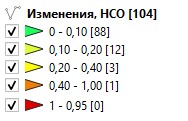 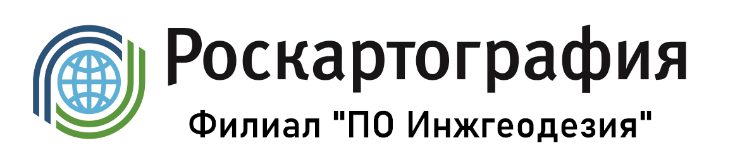 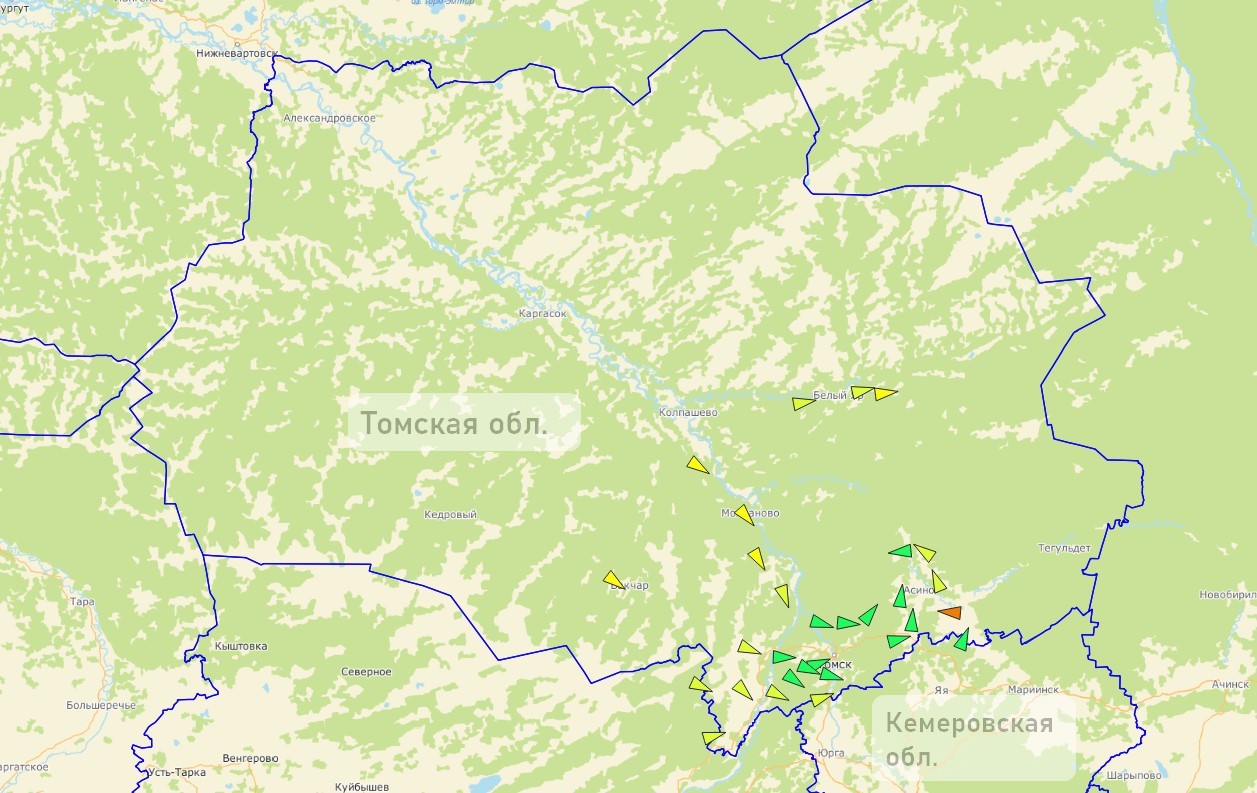 Томская
область

Общая картина
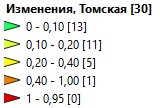 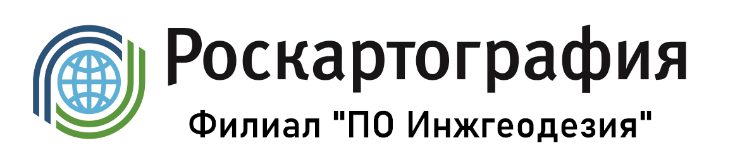 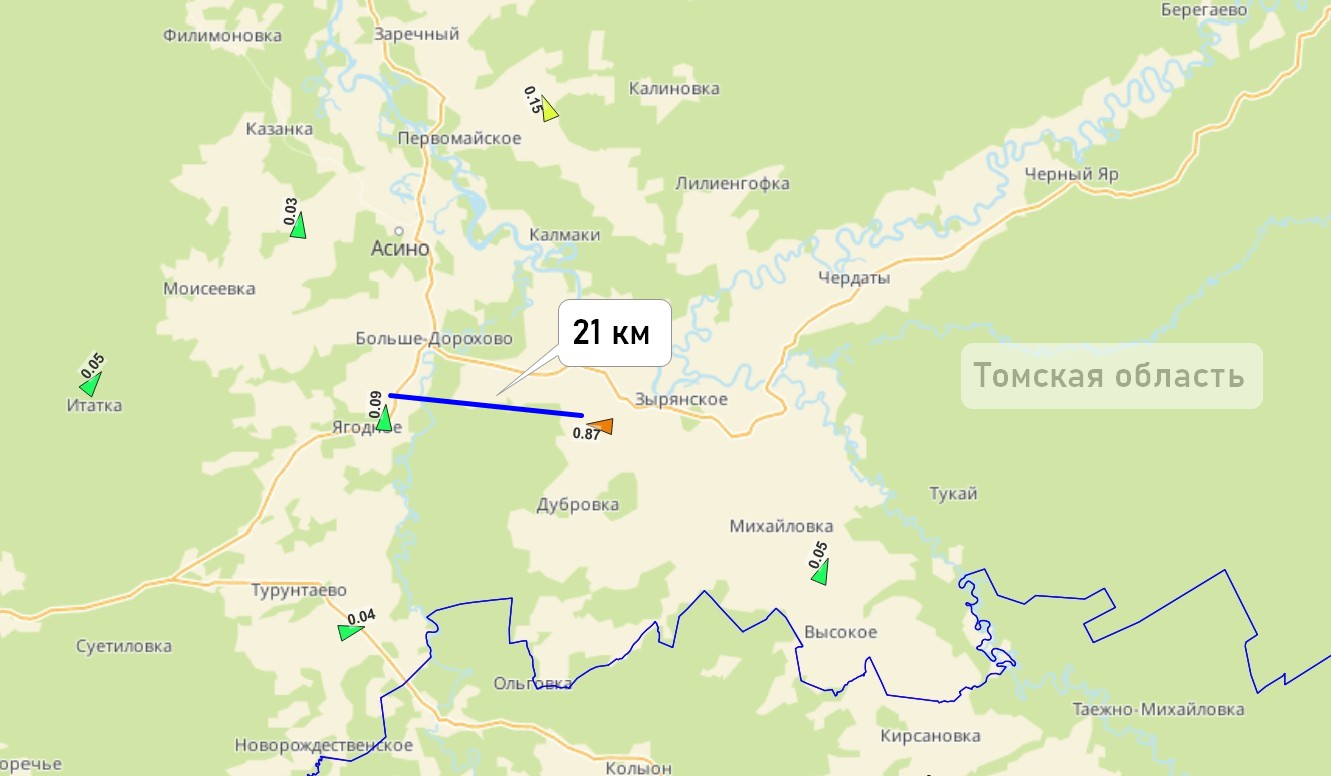 Томская
область

Частности
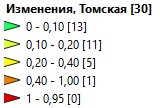 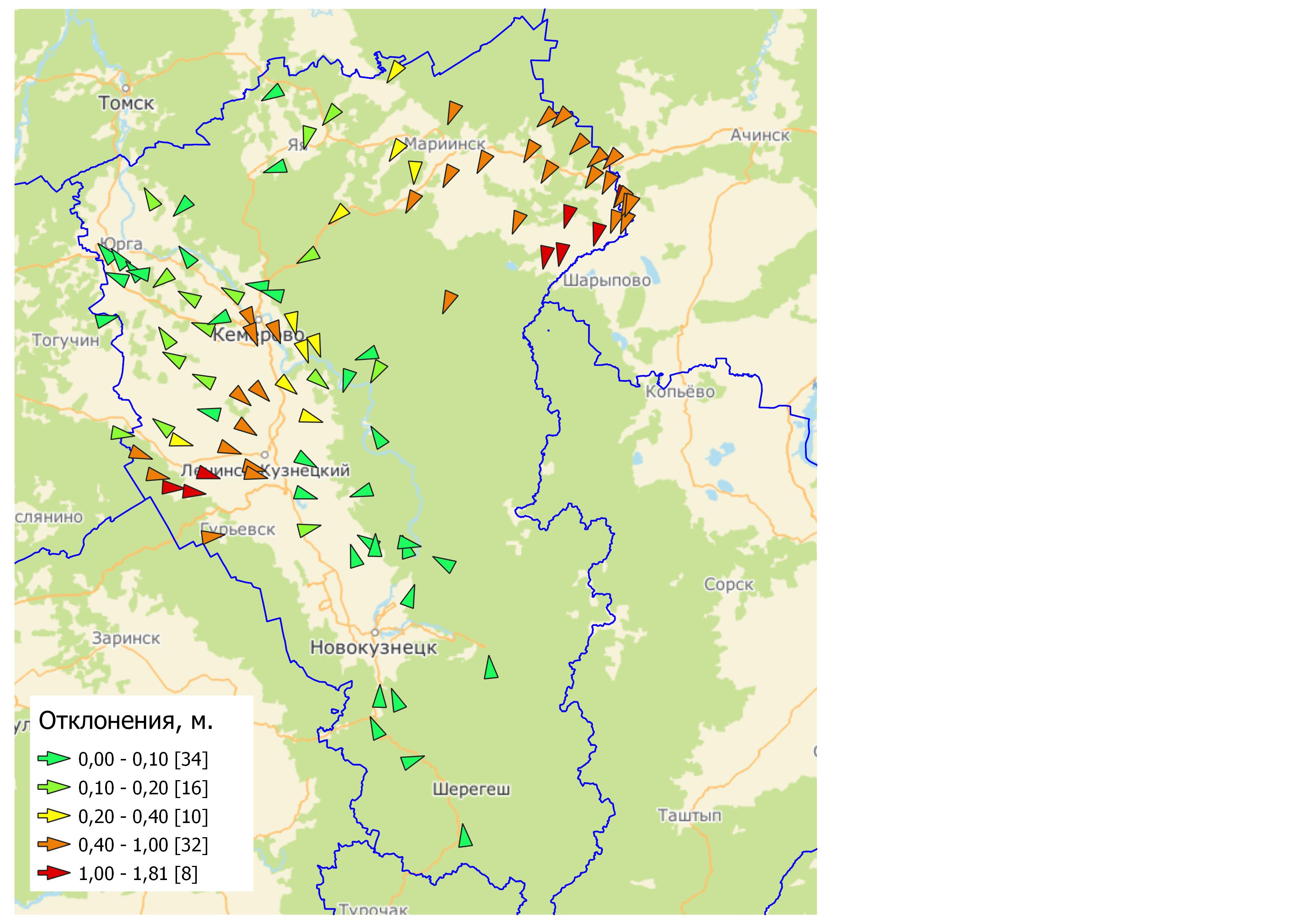 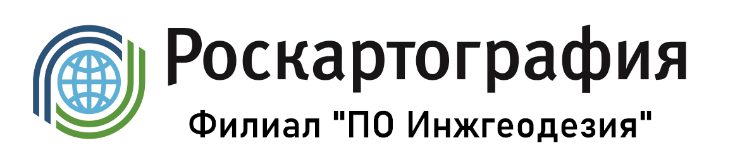 Кемеровская
область

Общая картина
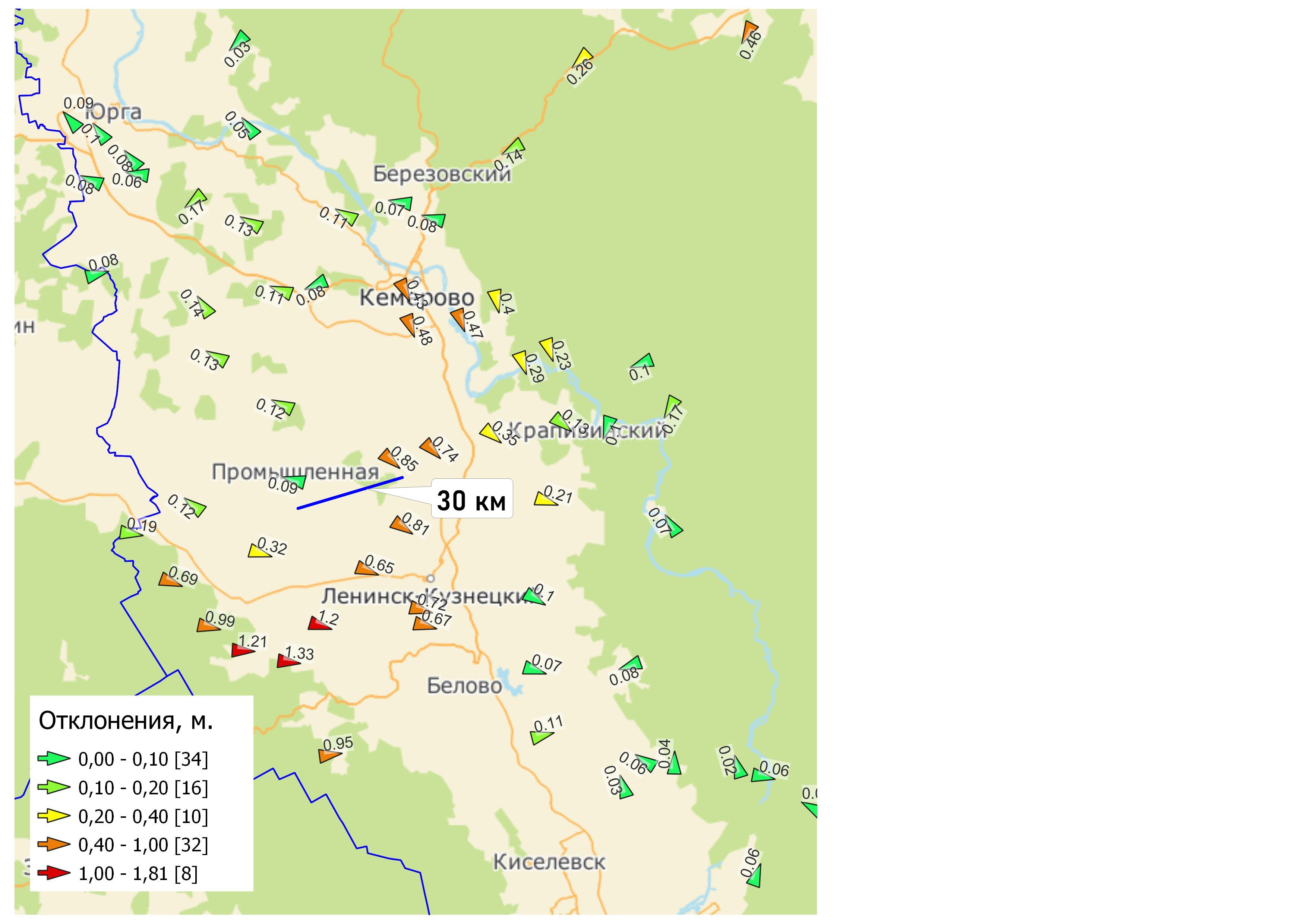 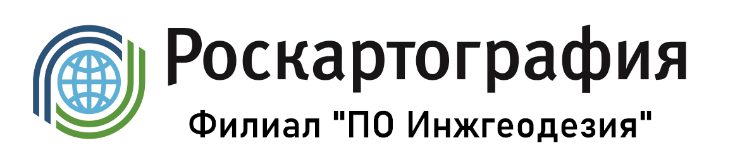 Кемеровская
область

Частности
! Критично
на многих участках
для всех видов геодезических, картографических и кадастровых работ
Что делать сейчас: предложения
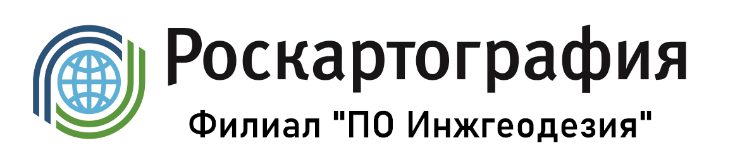 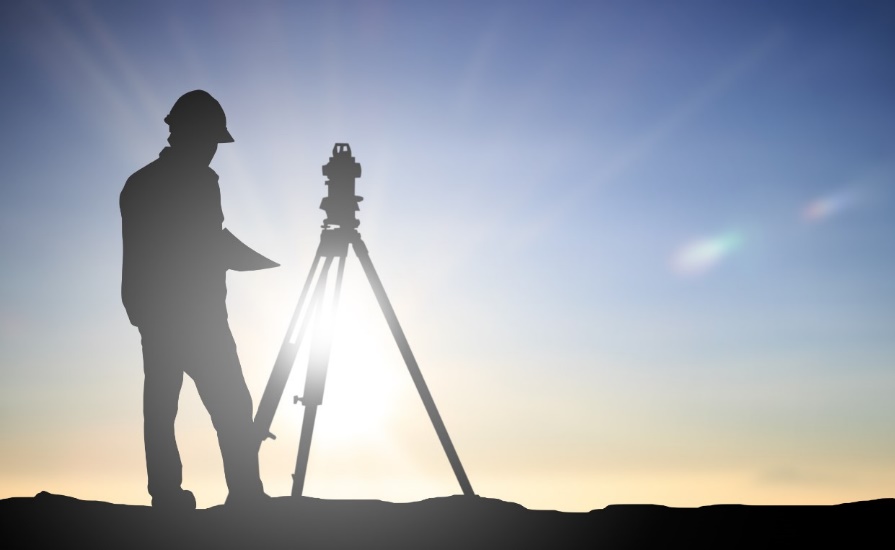 На район работ выполнять анализ изменений координат, и в зависимости от уровня изменений и требований к точности – принимать решение об использовании/исключении пунктов
Для выполнения работ заказывать как можно больше пунктов в МСК, с «запасом» – на случай необходимости исключения части из них.
Геодезисту
Если позволяют условия (наличие спецчасти) – делать запрос в ФФПД на пункты и в МСК               и в СК-42/СК-95 – это позволит сделать анализ «сразу» для всего района работ
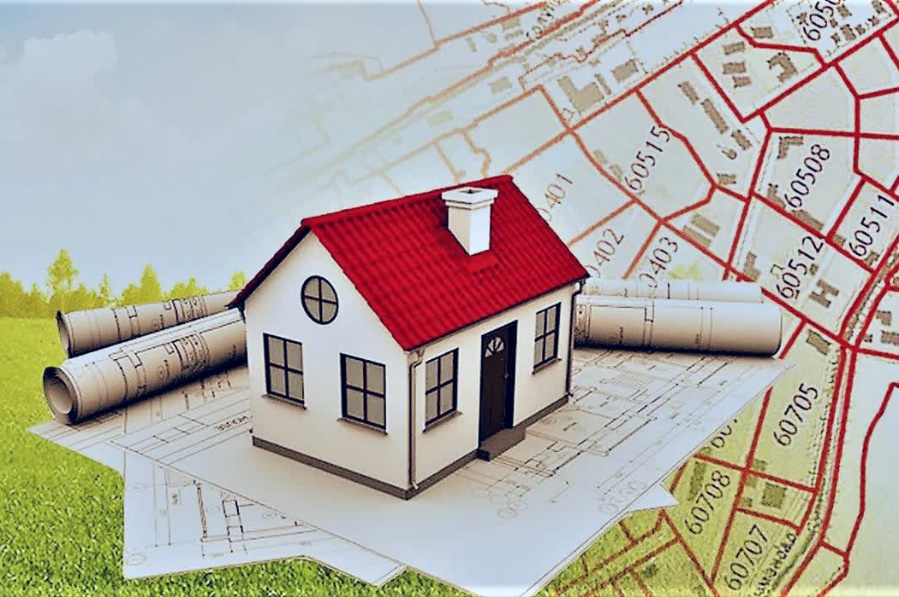 Кад. инженеру
Что делать в целом:предложения
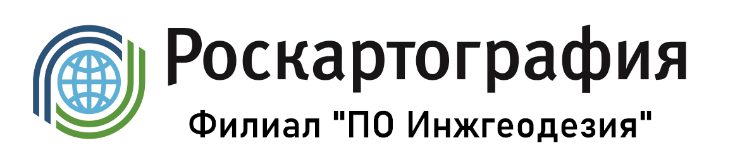 В выписках на пункты ГГС – давать заявителям сведения о величинах изменений (уточнений) координат, в виде ∆x, ∆y – это частично позволит избежать накопления выполняемых работ, которые будут не согласованы с ранее выполненными
Довести до профессионального сообщества регламент/порядок работы с уточнёнными координатами, в виде постановлений (федеральных или региональных), размещении информации на официальных открытых ресурсах
Выполнить «доработку» каталогов:
- выявить отдельные участки (пункты), где изменения наиболее велики и неравномерны, выполнить «доуравнивание» отдельными  блоками, в том числе на основе спутниковых наблюдений в рамках ГК последних лет (особенно – в раках работ по ПВП)
-временно прекратить выдачу отдельных пунктов ГГС, до устранения на них недопустимых величин изменений
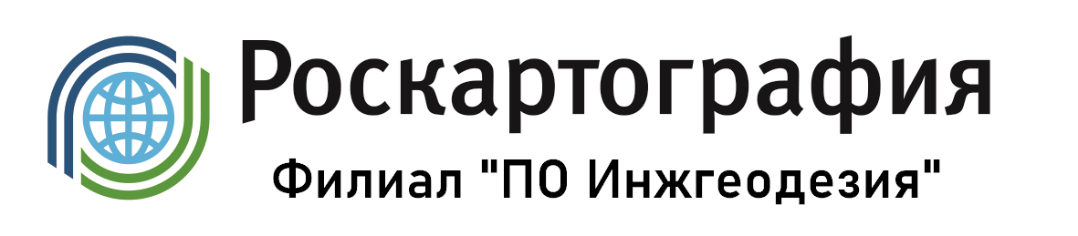 Спасибо за внимание!
Аникин Александр Сергеевич
заместитель директора по производству
Филиал «ПО Инжгеодезия» Акционерного Общества «Роскартография»
г. Новосибирск, ул. Челюскинцев, 50
info@geonsk.ru; www.geonsk.ru